體育週
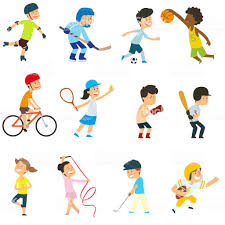 2020 4/7~4/15
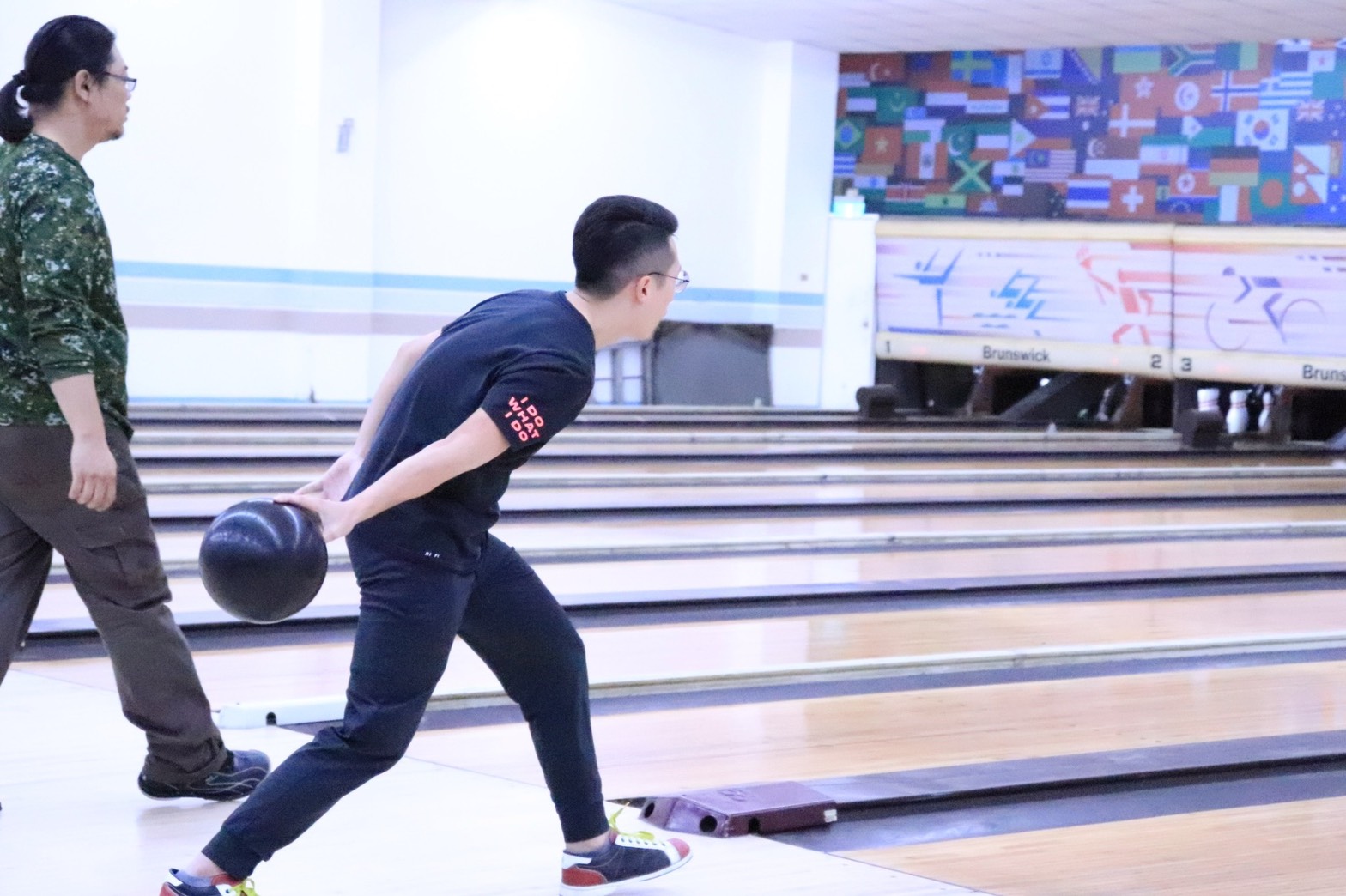 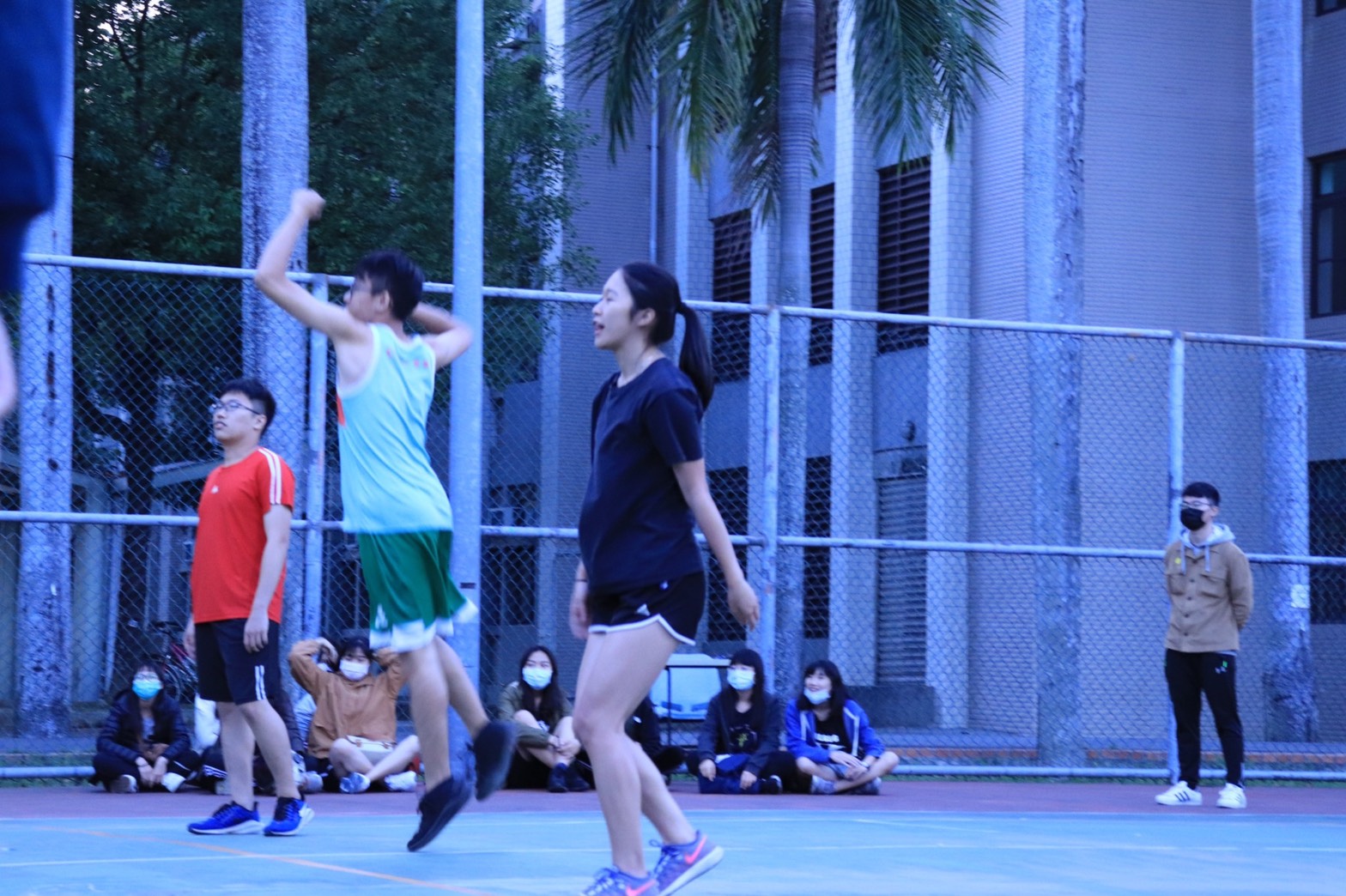 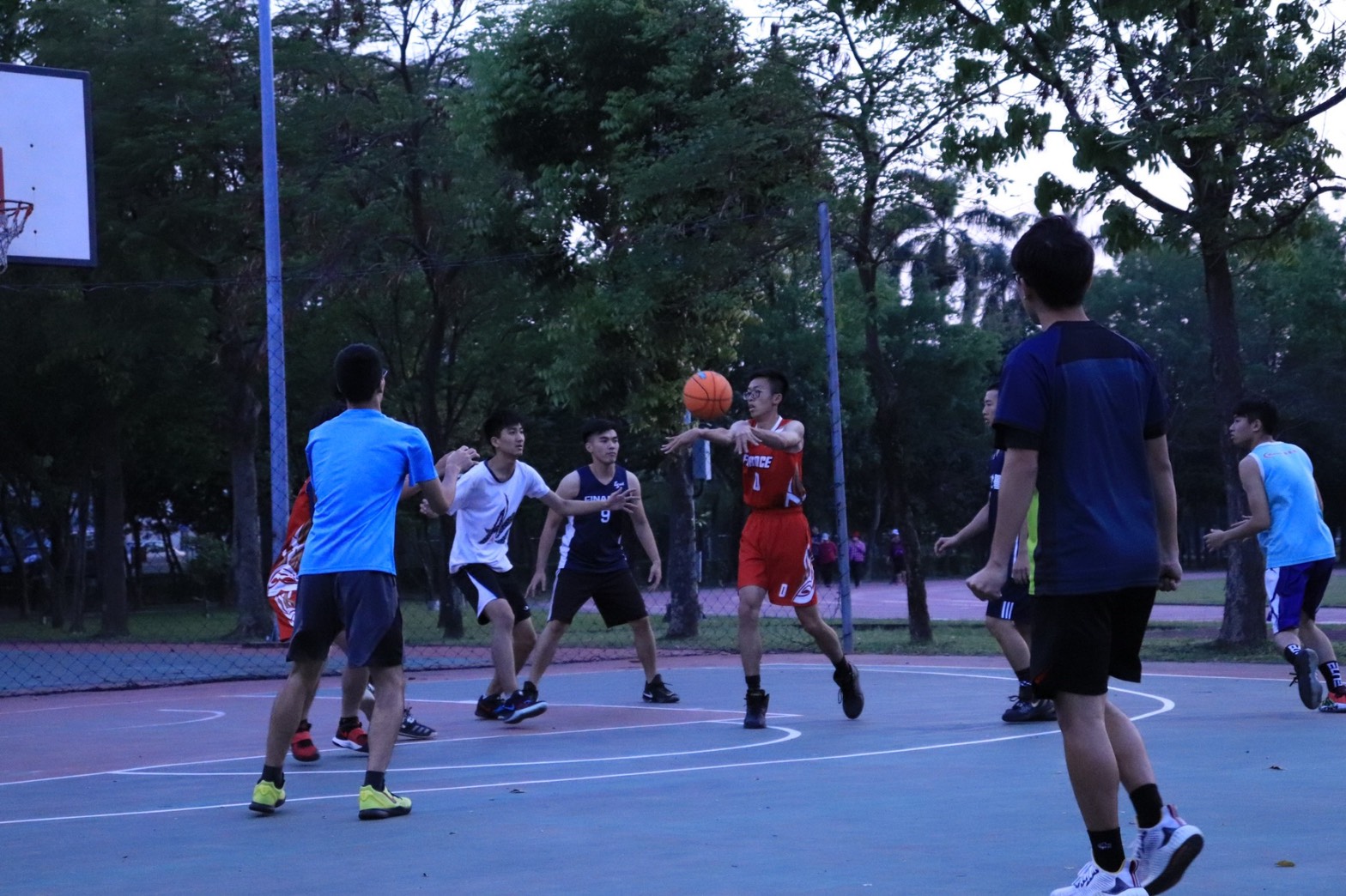 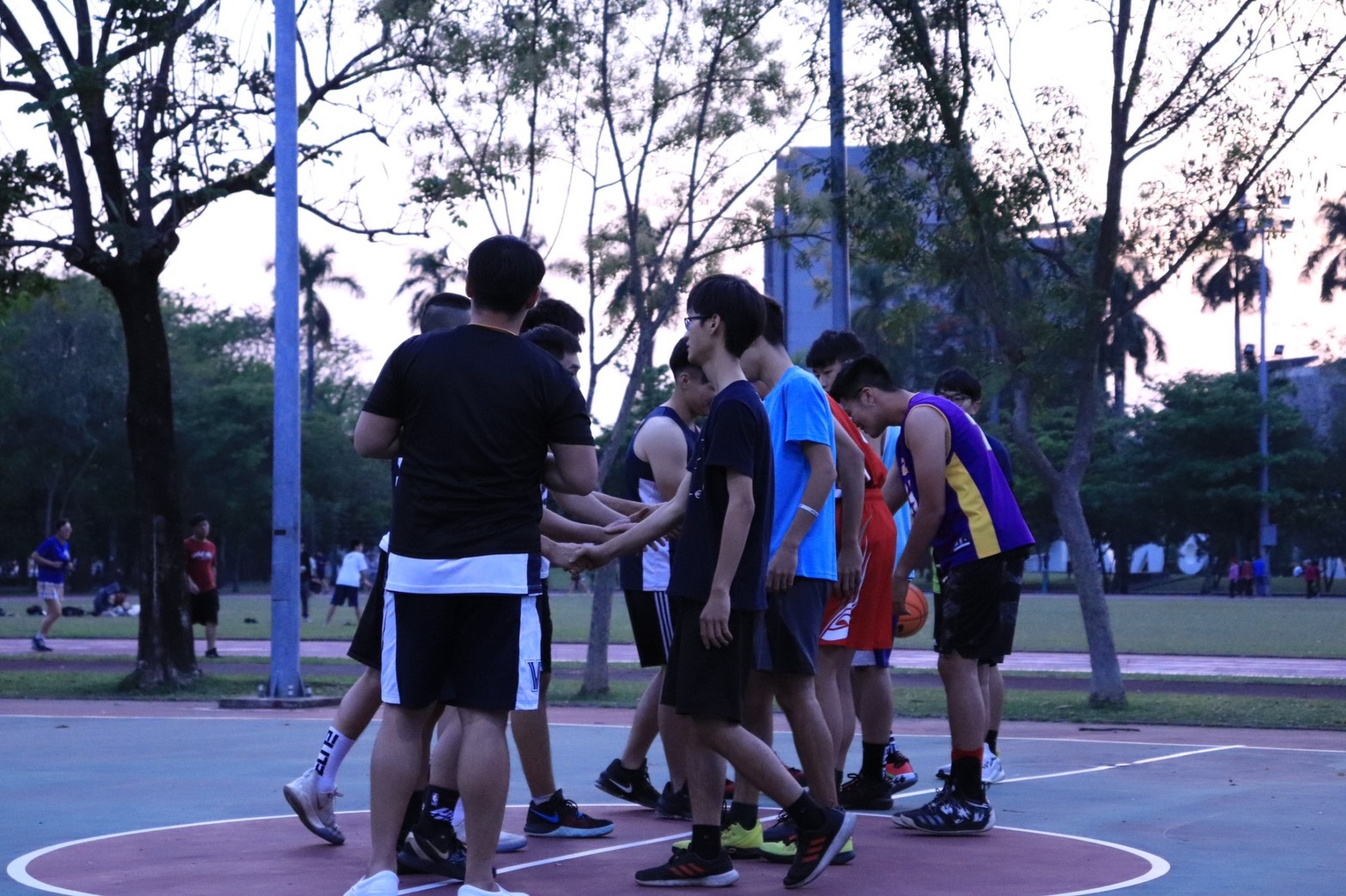 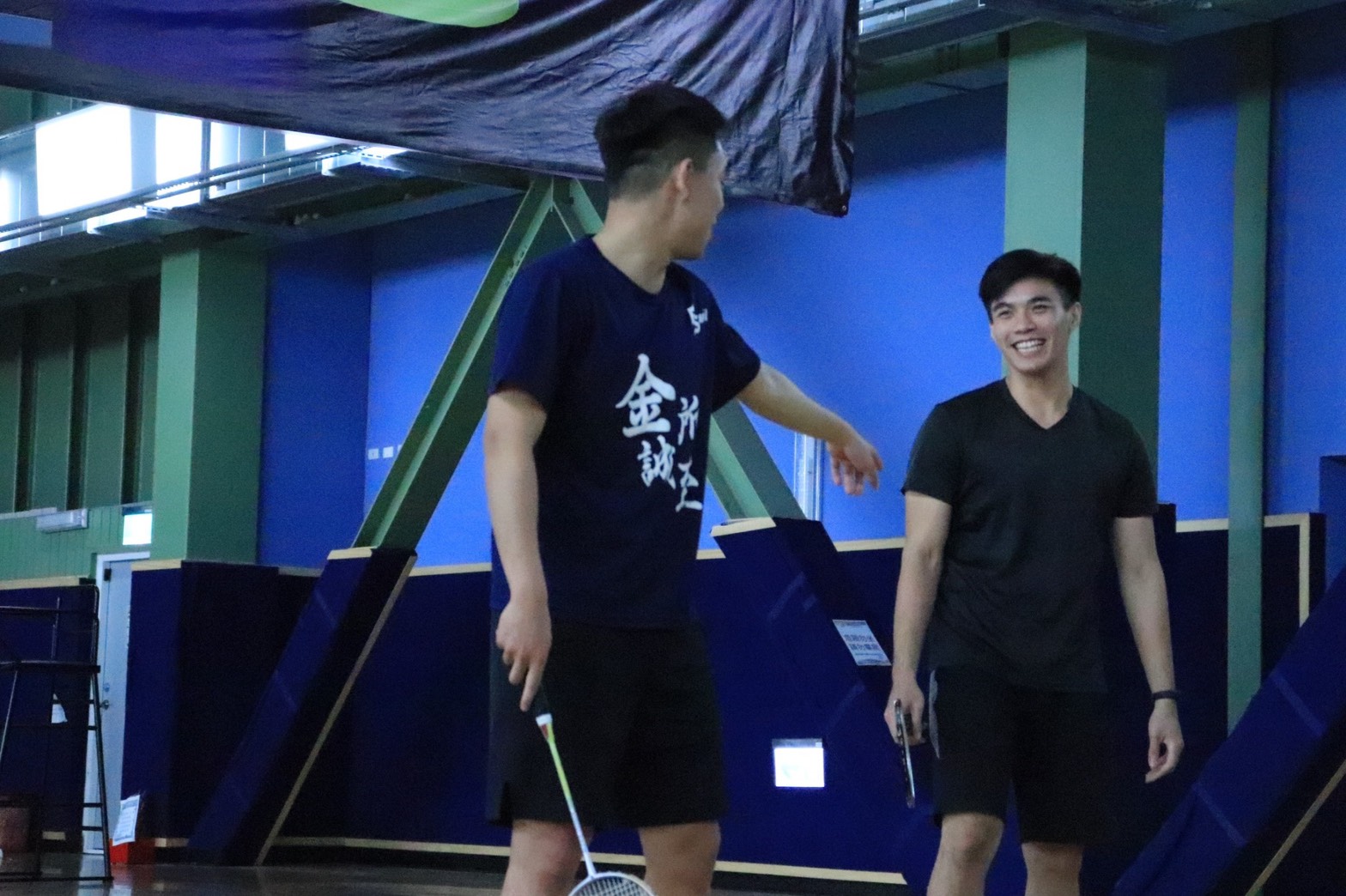 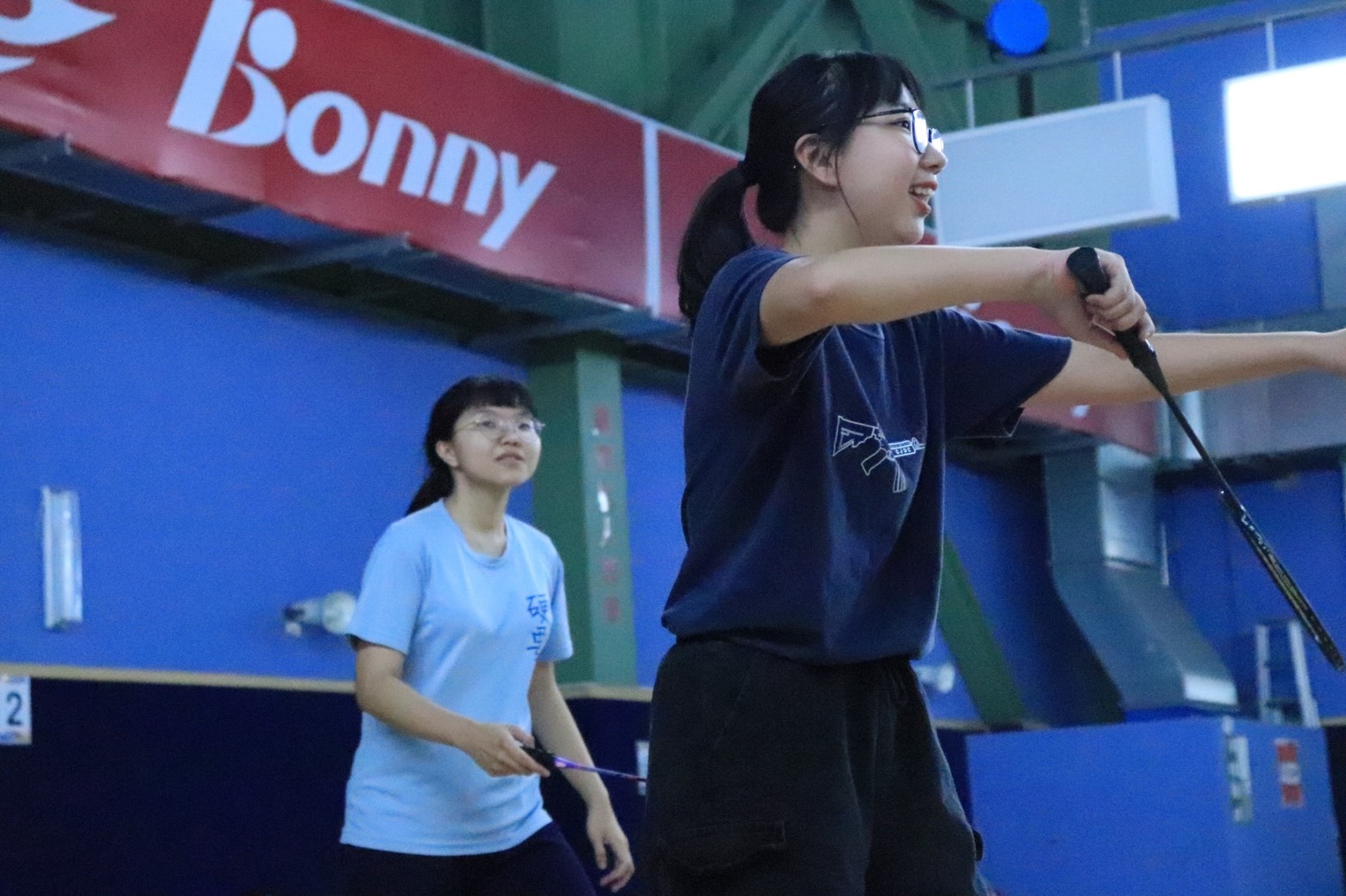 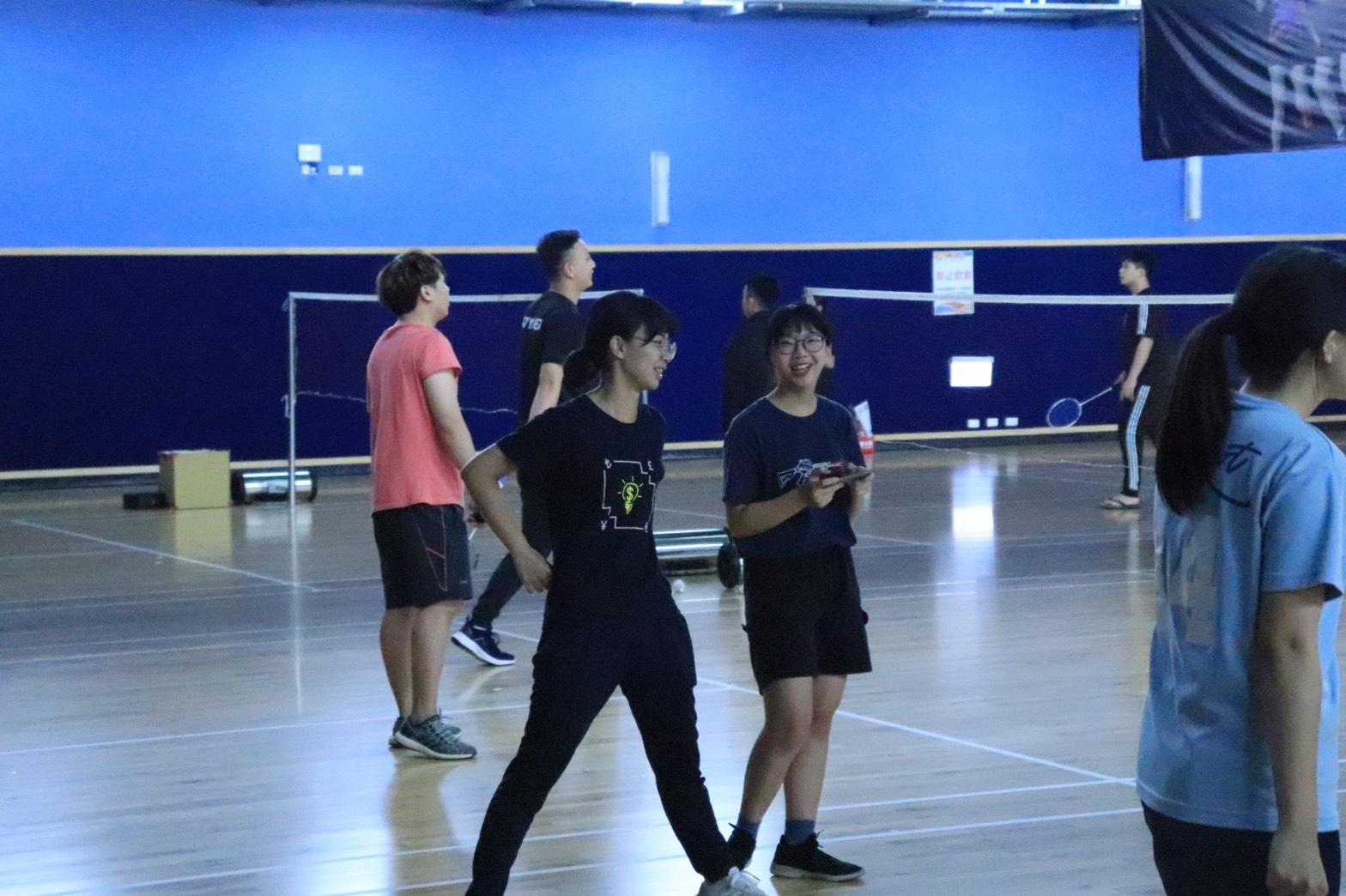 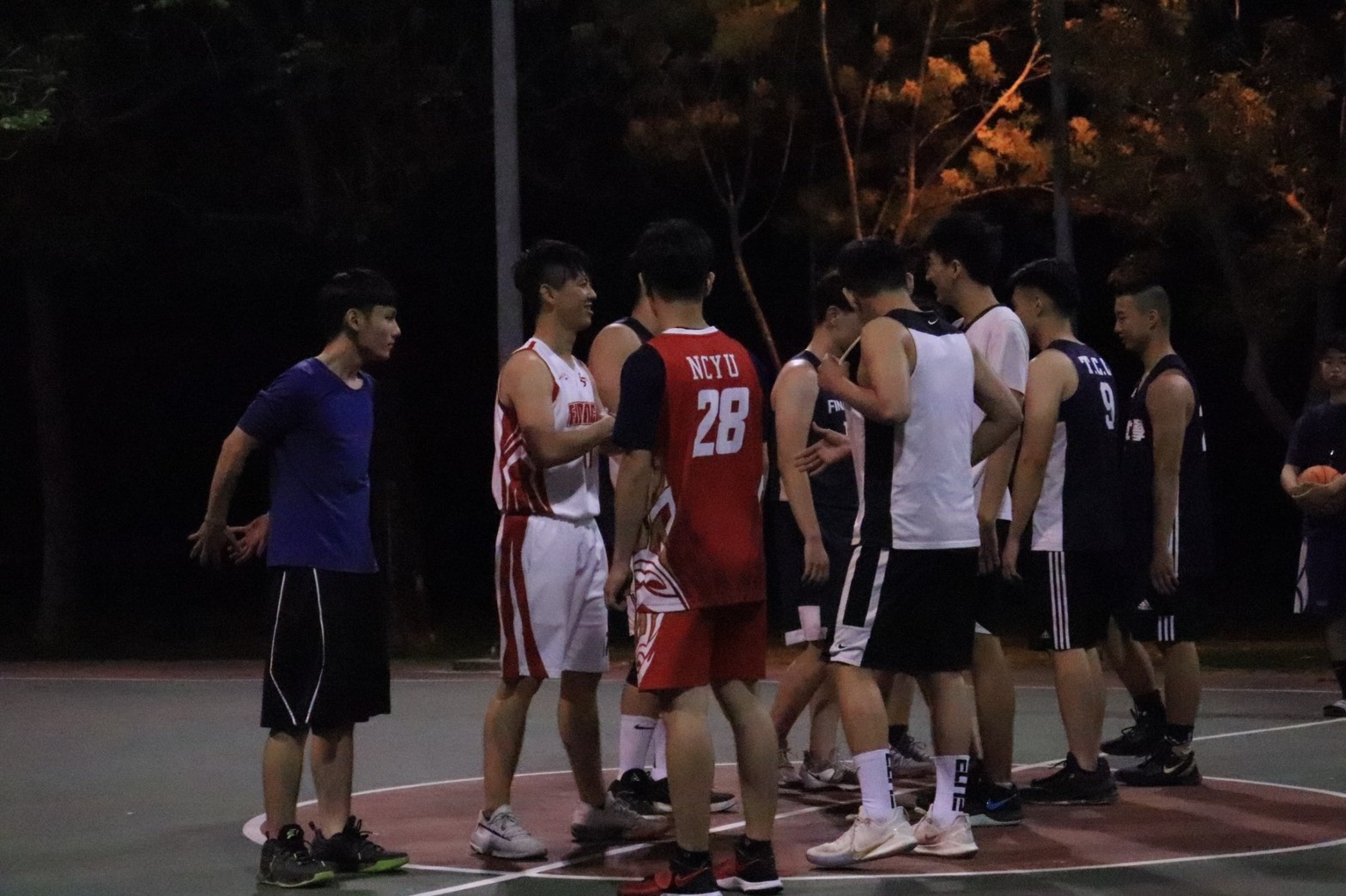 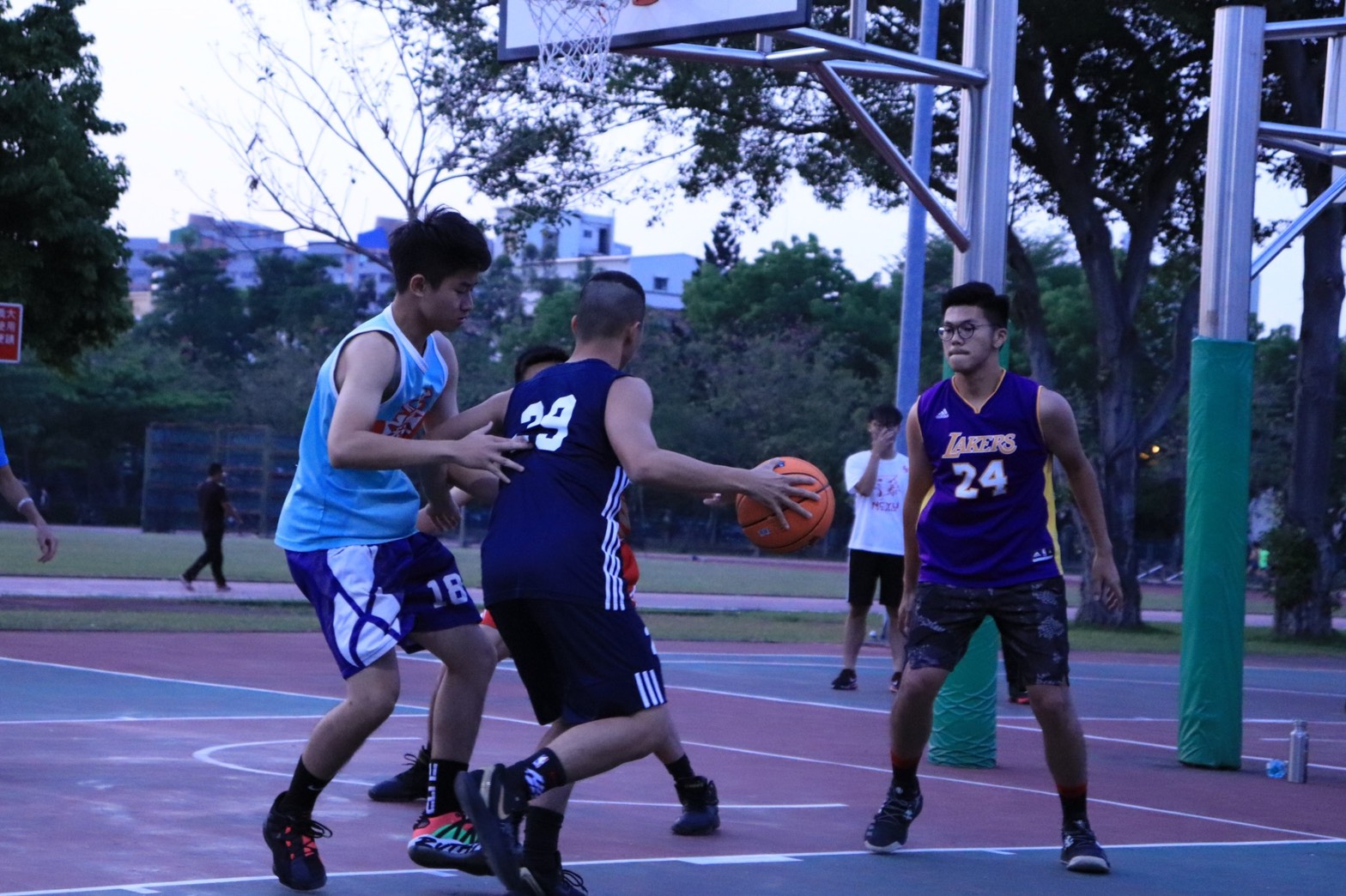 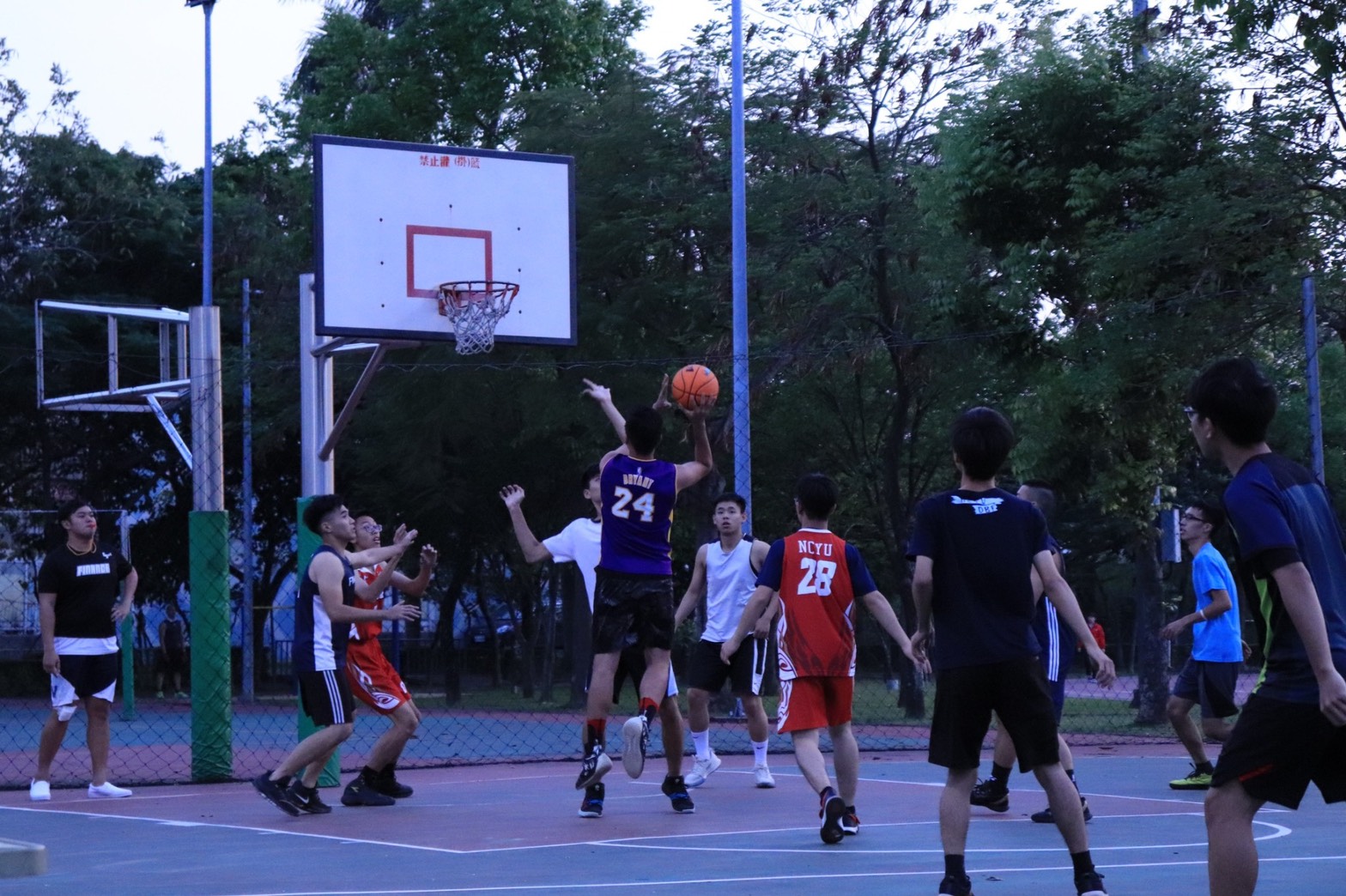 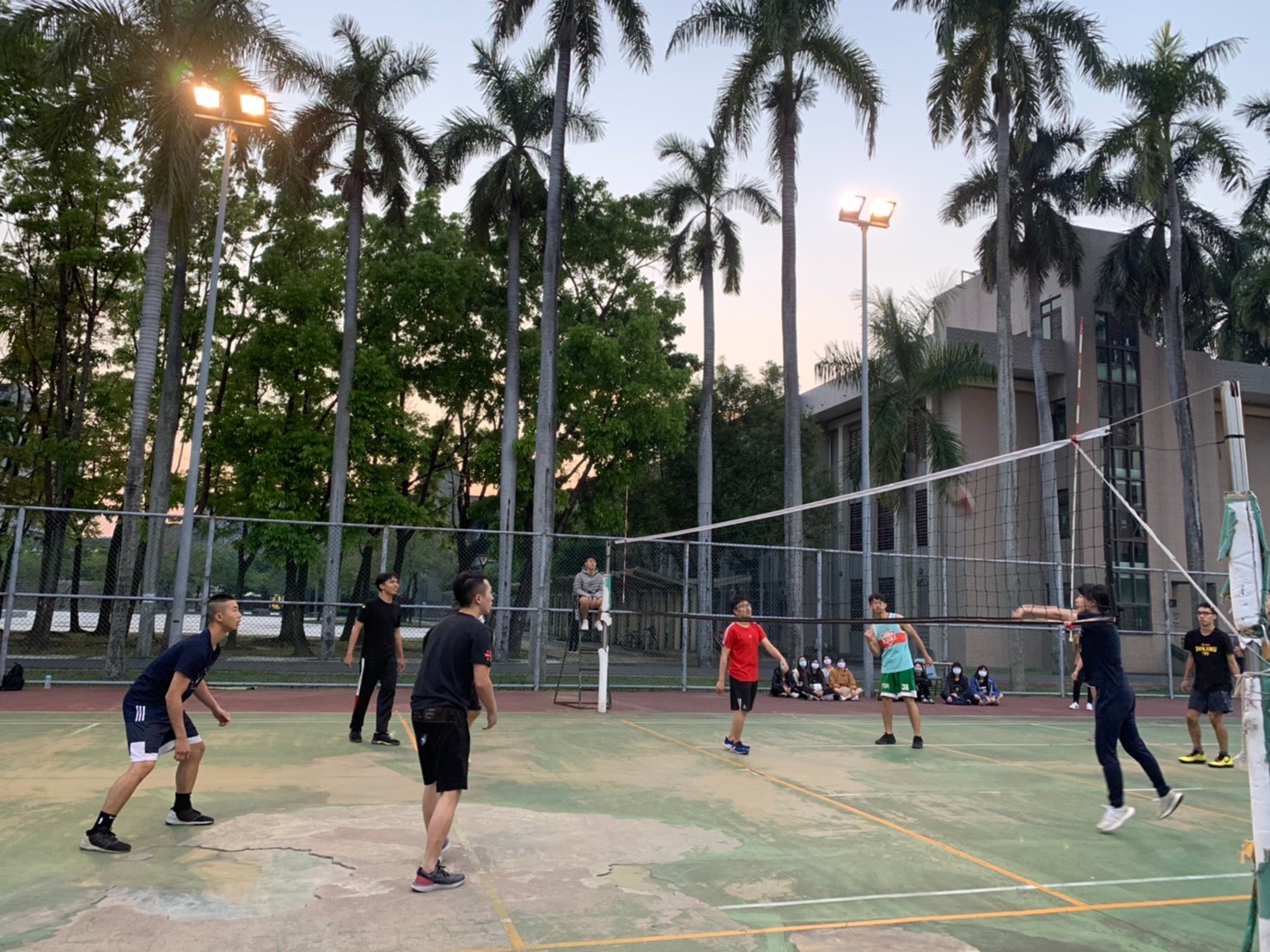 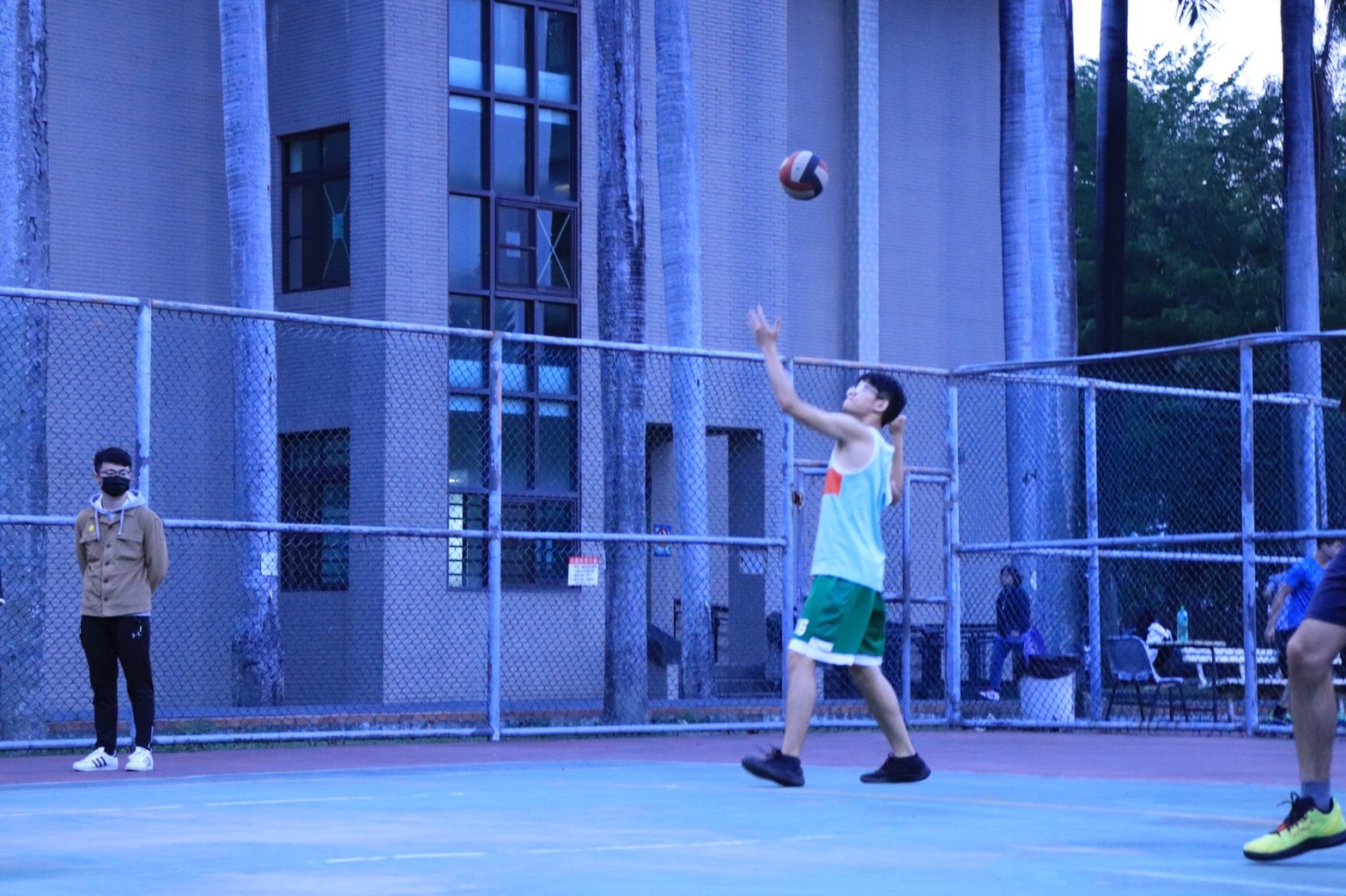 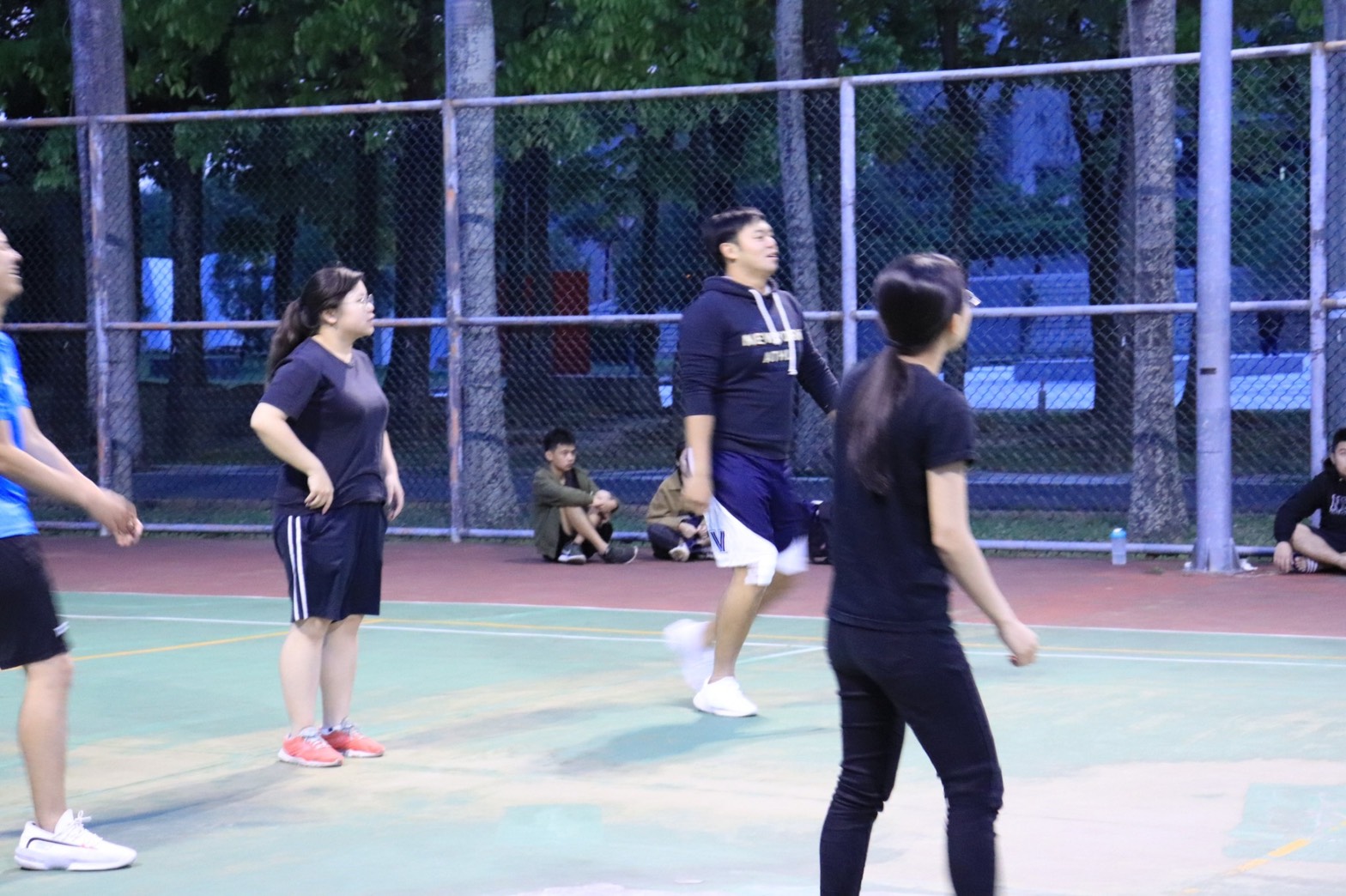 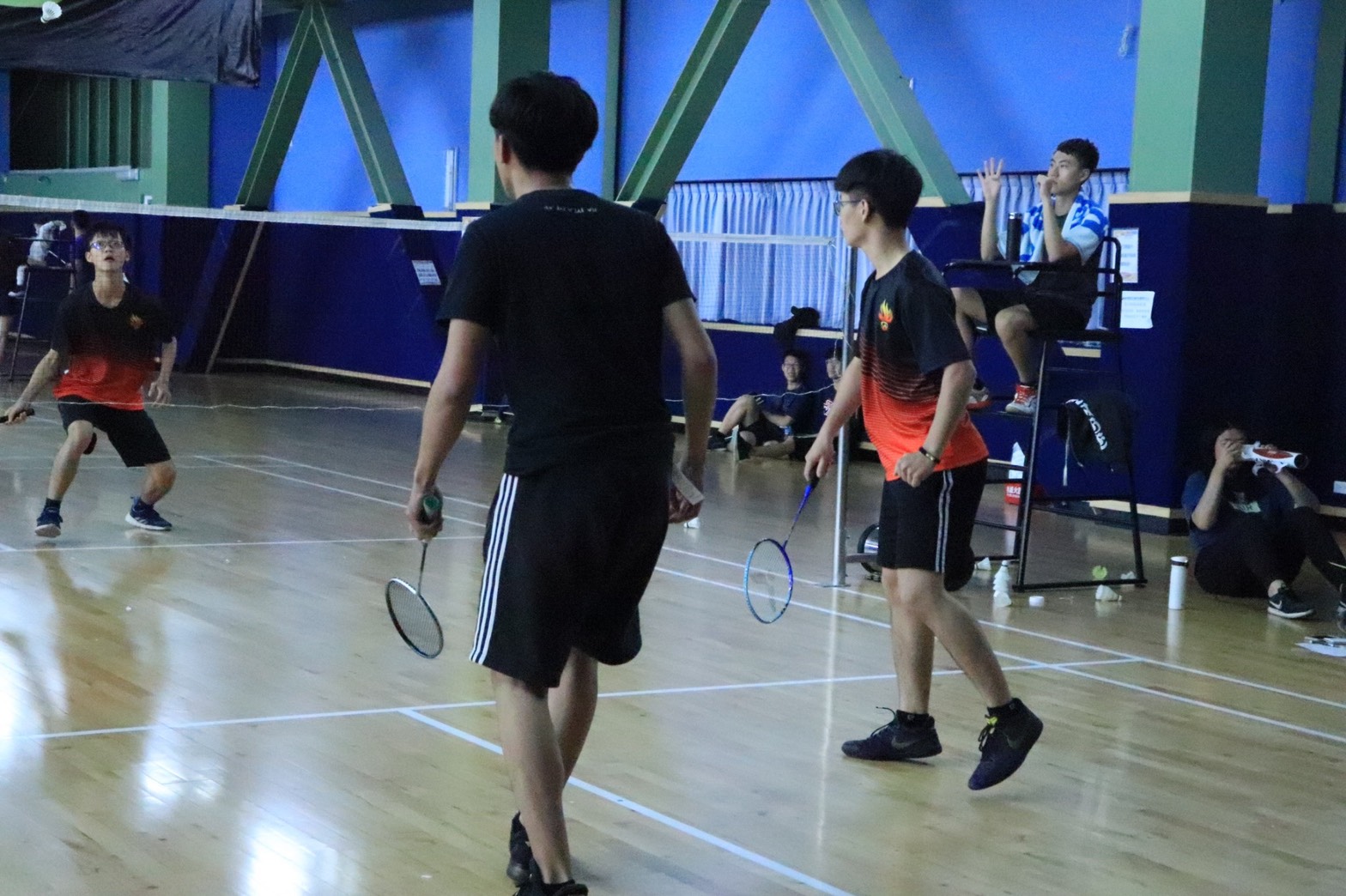 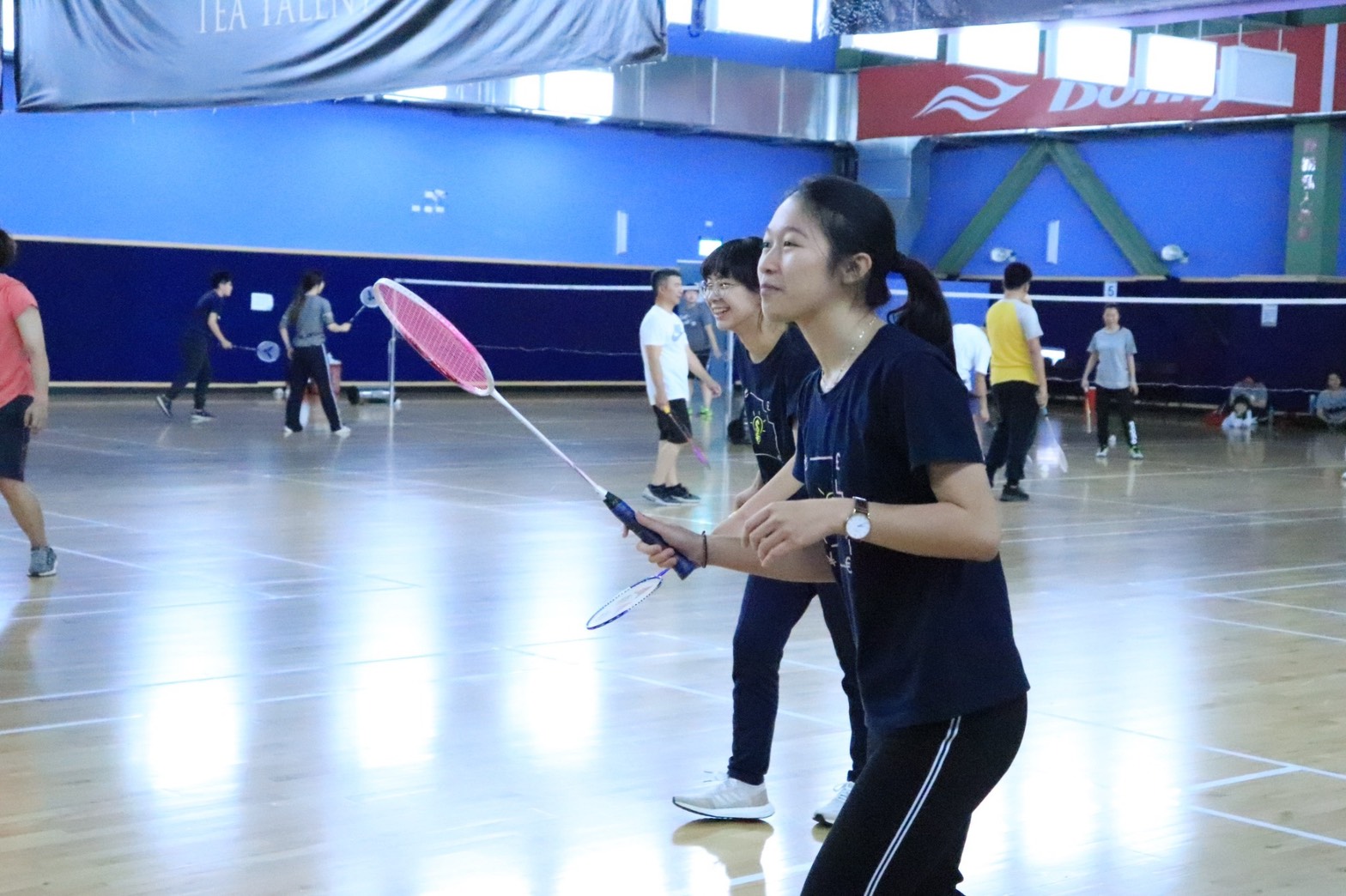 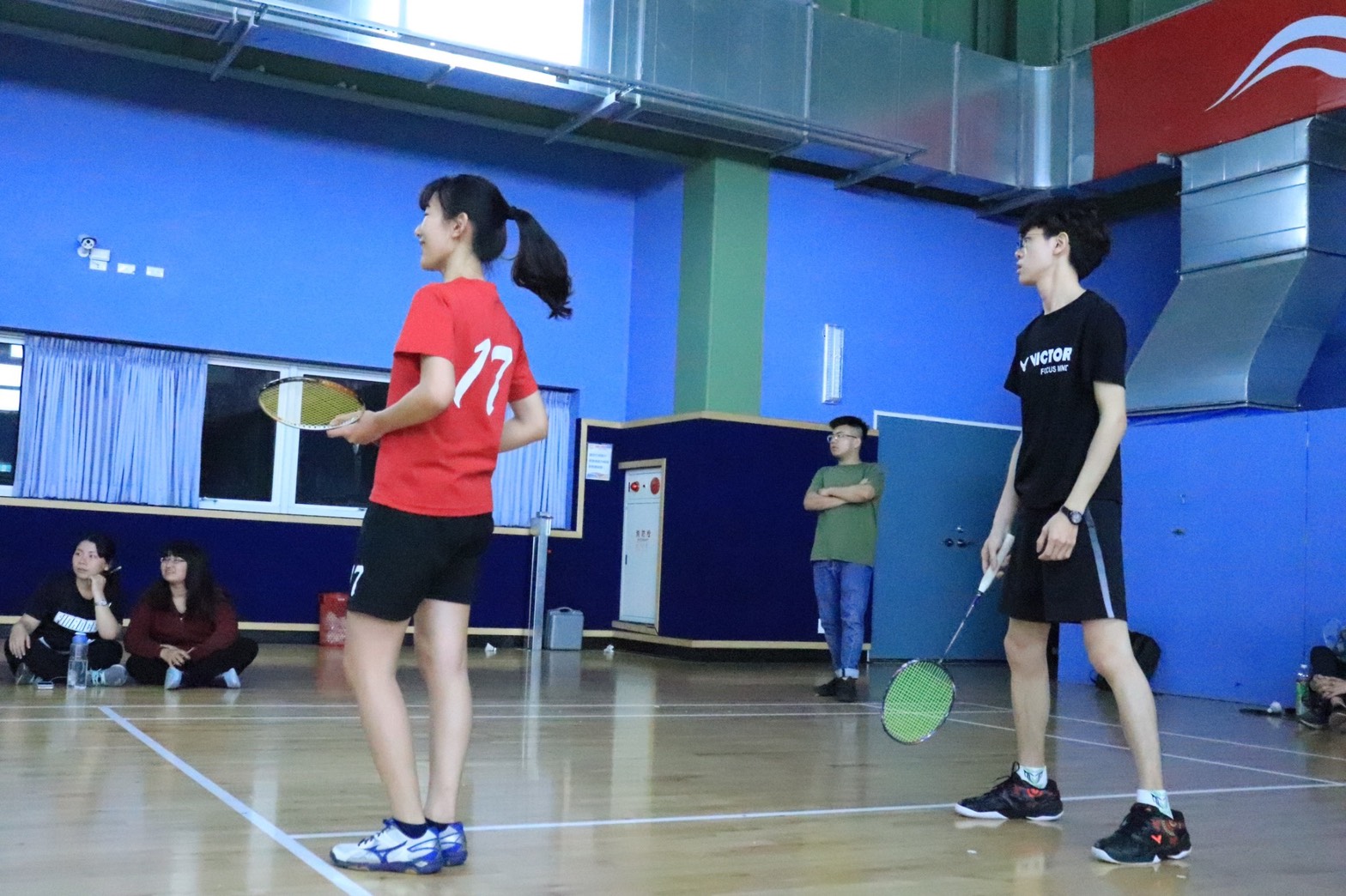 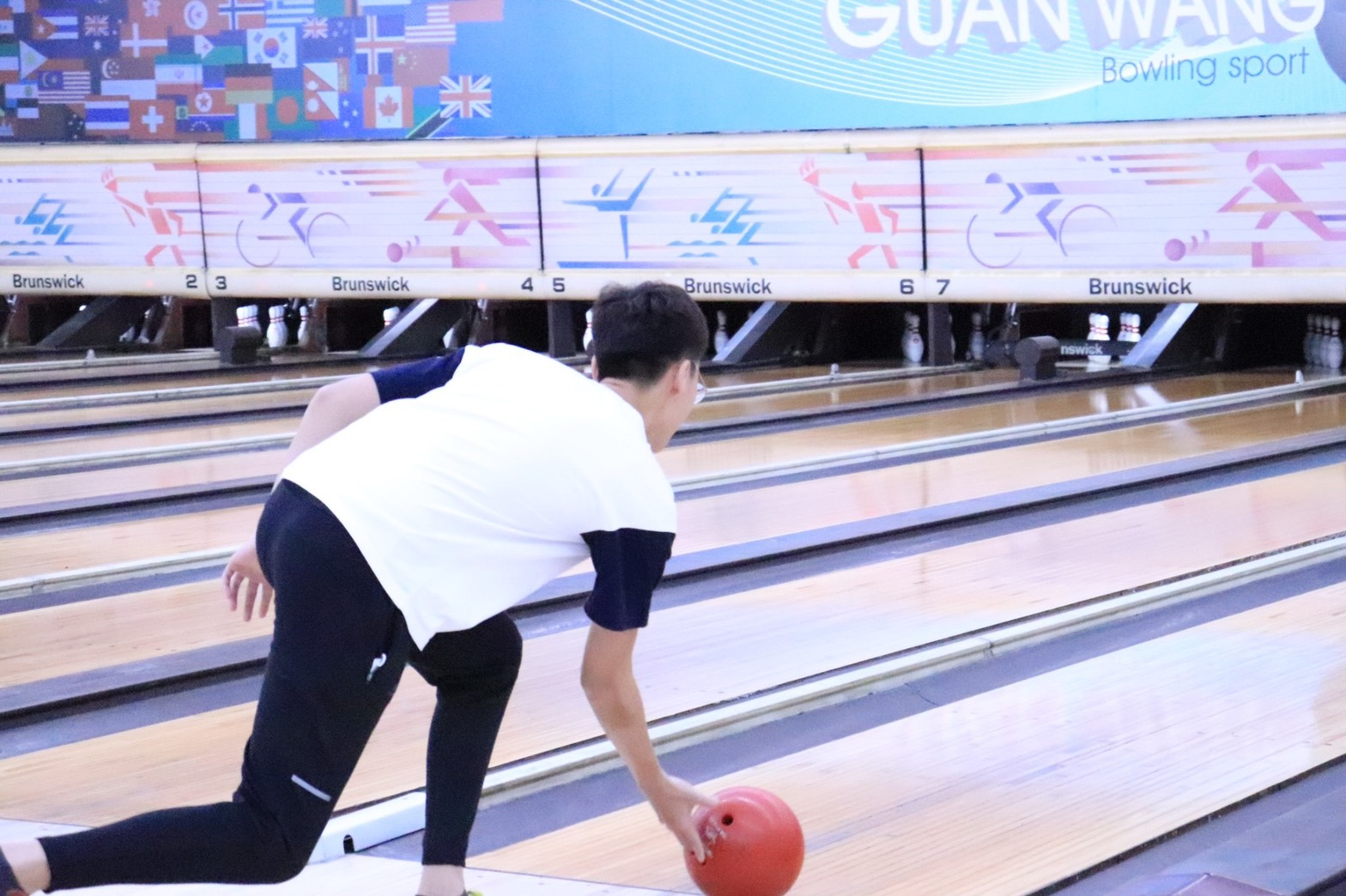 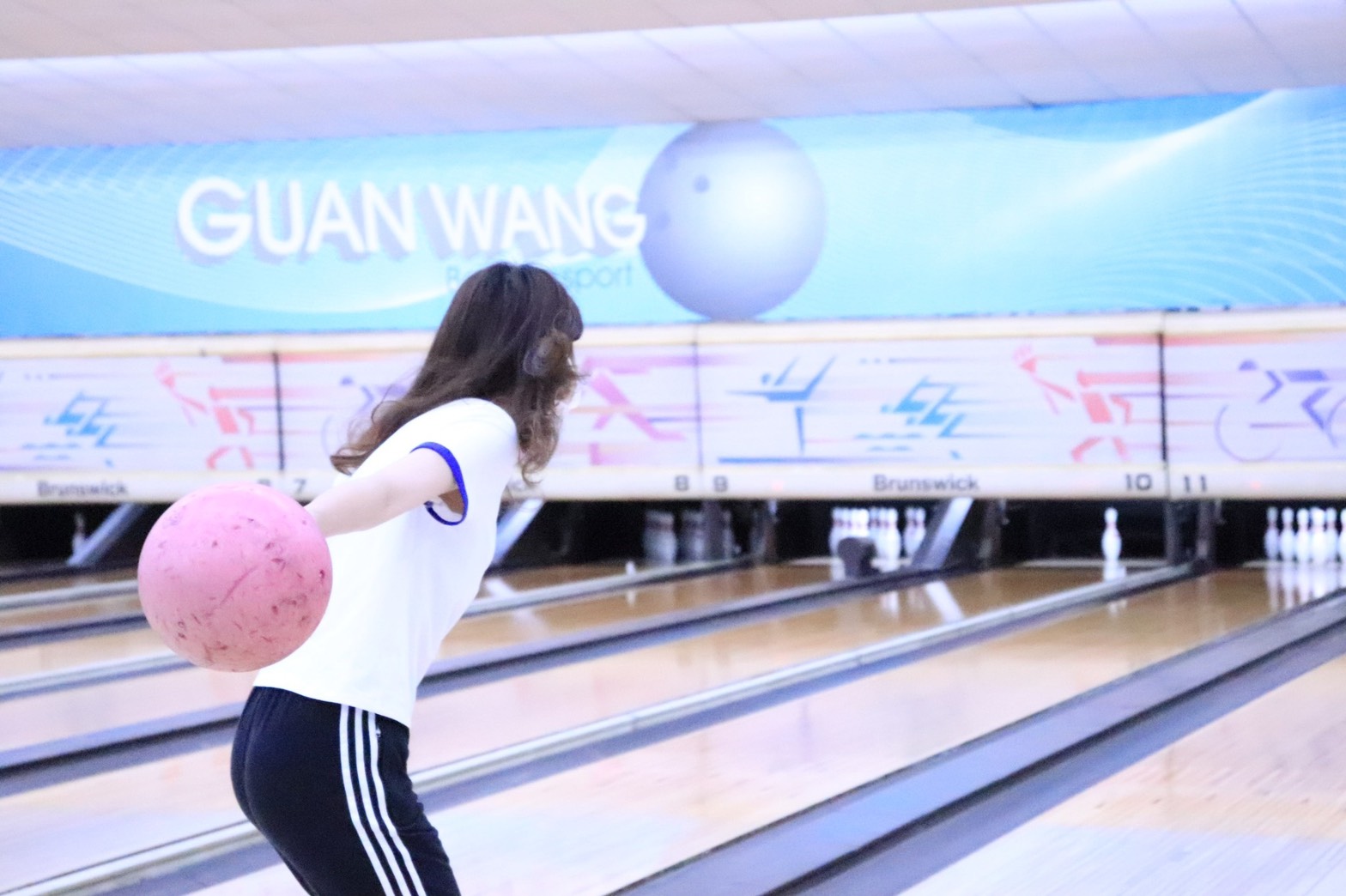 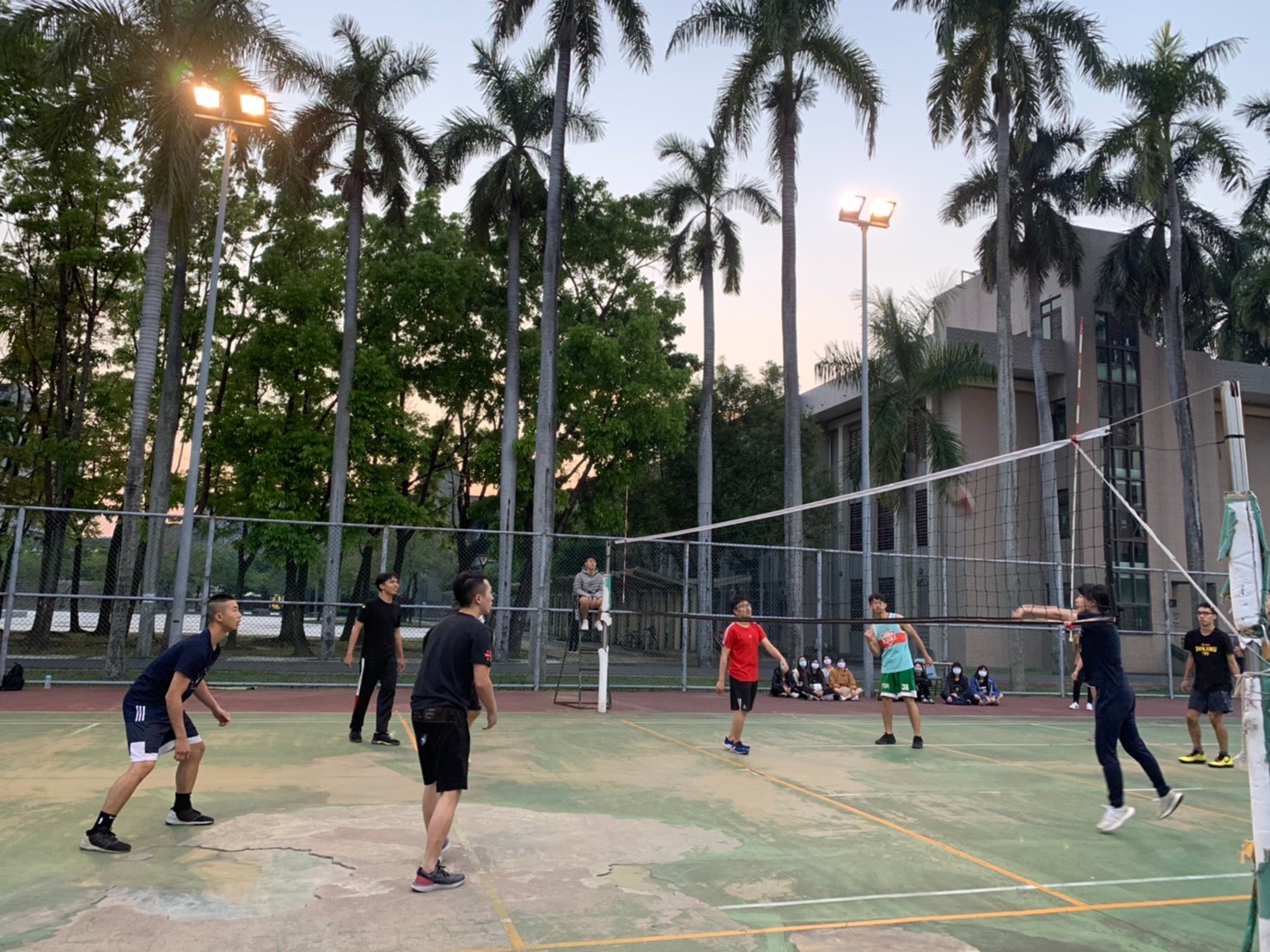